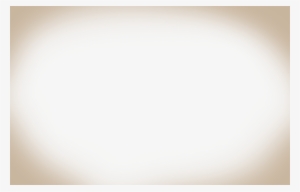 【關於COVID-19疫苗接種第二劑注意事項】
親愛的家長您好: 
    本校配合衛生局校園疫苗接種，第二劑安排施打時間訂於111年1月20日(星期四) 下午一點開始，協助施打醫院為怡仁醫院，施打前請家長協助孩子以下事項： 
為孩子準備健保卡及黃卡(黃卡若家長未領回，目前皆保管於保健室)。 
接種前睡眠要充足，不熬夜。
3.   心情放鬆、不空腹、多喝水。
4.   接種當天，若身體不適記得告訴醫生或暫緩接種。
5.   接種後，休息15-30分鐘，若感到不舒服要和老師或醫事人員反應。
6.   接種完避免劇烈運動。
7.   建議兩劑BNT疫苗接種間隔12週以上(本校第一劑在10/12施打完畢)。
8.   第一劑未施打同學亦可在1/20一同施打，唯第二劑請至COVID-19公費預
     約平台登記或自行至醫療院所預約施打。
9.   請家長詳閱「學生接種須知」，充分評估並決定是否讓子女接種。
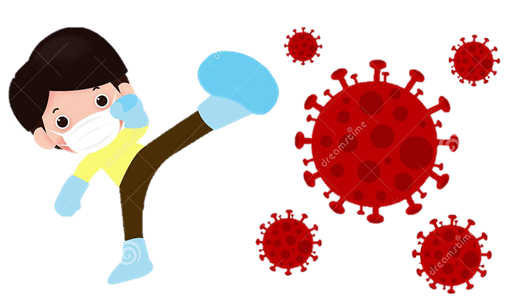 草漯國中學務處   110.12.14
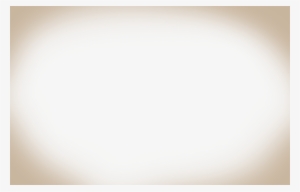 【關於COVID-19疫苗接種第二劑注意事項】
親愛的家長您好: 
    本校配合衛生局校園疫苗接種，第二劑安排施打時間訂於111年1月20日(星期四) 下午一點開始，協助施打醫院為怡仁醫院，施打前請家長協助孩子以下事項： 
為孩子準備健保卡及黃卡(黃卡若家長未領回，目前皆保管於保健室)。 
接種前睡眠要充足，不熬夜。
3.   心情放鬆、不空腹、多喝水。
4.   接種當天，若身體不適記得告訴醫生或暫緩接種。
5.   接種後，休息15-30分鐘，若感到不舒服要和老師或醫事人員反應。
6.   接種完避免劇烈運動。
7.   建議兩劑BNT疫苗接種間隔12週以上(本校第一劑在10/12施打完畢)。
8.   第一劑未施打同學亦可在1/20一同施打，唯第二劑請至COVID-19公費預
     約平台登記或自行至醫療院所預約施打。
9.   請家長詳閱「學生接種須知」，充分評估並決定是否讓子女接種。
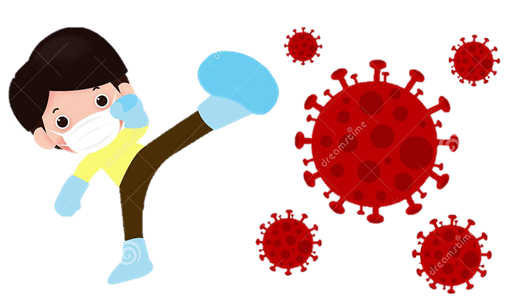 草漯國中學務處   110.12.14